大阪府高齢者施設等クラスター対応強化チーム（OCRT）
Osaka cluster control reinforcement team
◆当面の間、保健所との連携、複数の陽性者が発生している高齢者施設等の把握、情報整理、適切な支援ができる体制を強化
◆施設内において重症化リスクの高い患者の発生を抑制し、救急搬送や受入病床のひっ迫状態の改善を図る
重点往診チーム
(8圏域)
本庁

大阪府
クラスター対応強化チーム
（OCRT）

・感染対策助言
・物資不足の緊急
　的対応
 ･ 治療支援
・公表調整
（感染対策指導、往診等（治療支援））
支援要請等の依頼や状況等については、本庁、保健所、協力医療機関においてLINEWORKSにより情報共有を図る
高齢者施設連携医療機関
治療支援
往診協力医療機関
（66医療機関）
*2月25日時点
治療支援

地域の往診医療機関
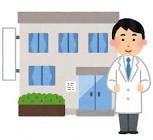 福祉部局
治療
①
治療支援依頼
治療
③
治療
②
人材、物資
支援依頼
支援要請
・感染対策助言
・物資不足の緊急的対応
・治療支援（①、②、③で対応困難な場合）
府内保健所
高齢者施設等
（入所施設）
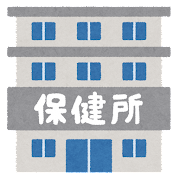 施設の発生状況・
陽性者の健康状態
報告
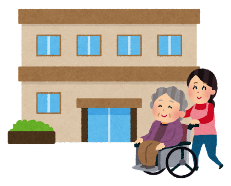 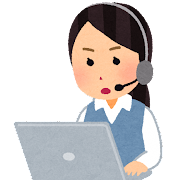 情報共有
（コールセンター施設情報の共有含む）
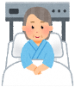 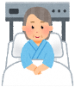 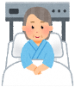 高齢者対応チーム及び担当者
繋がらない･･･
簡易な相談、HP案内
発生報告、状況説明・支援要請
準備：政令市・中核市への説明、ホットラインの開設、施設へのOCRT連絡先の周知
24H 対応